中国企业文化的特点
国内企业文化的大致分类
象文化                   狼文化             

          鹰文化                             羚羊文化
象文化是什么？
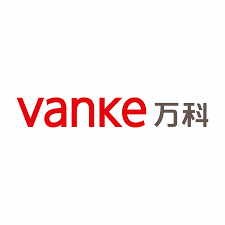 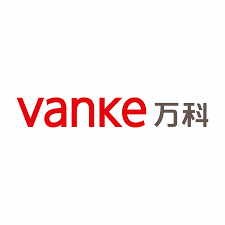 人才被认为是万科最重要的资源和核心争力。
狼文化是什么？
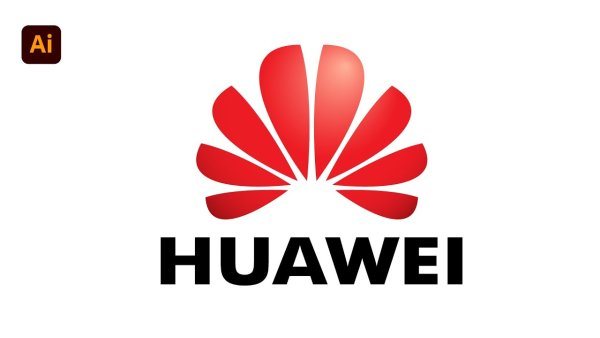 秋天来了，冬天也不远了，该是抛充老狼的时间了。
鹰文化是什么？
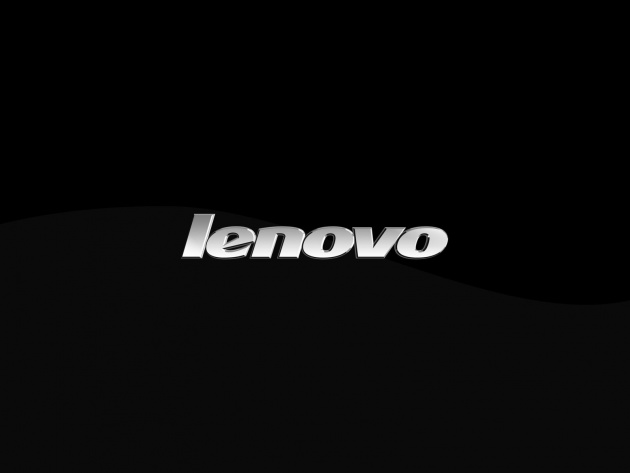 联想最根本的东西没有丢——从大外看世界，
对自身永不满足，不断进取。
羚羊文化是什么？
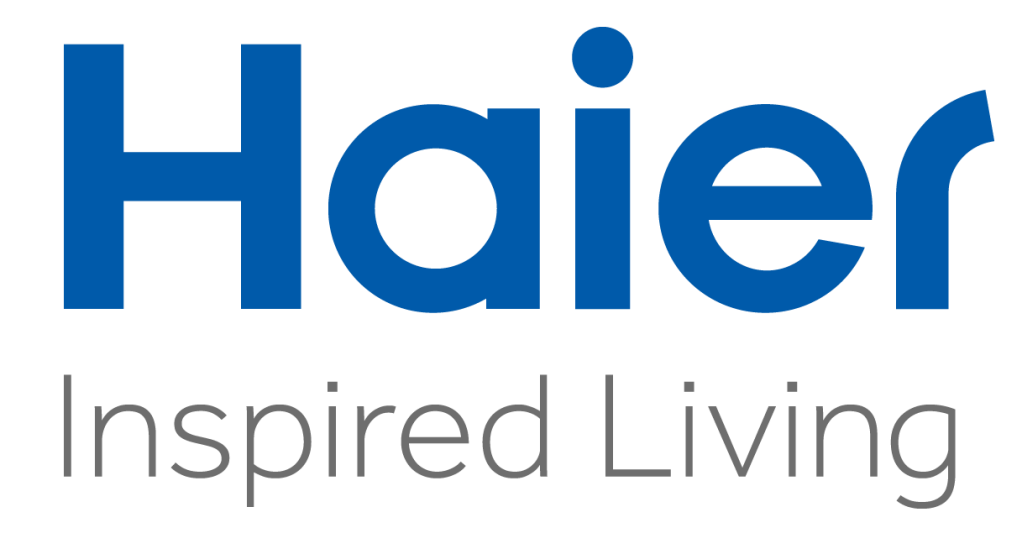 海尔的每一步都伴随着创新突破，追求桌越，
但是它在实现创新中也强调和合，
行王道而非祪道，走稳招而不走险招。
谢谢大家！